www.jf2.com/aasrr/
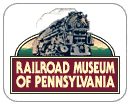 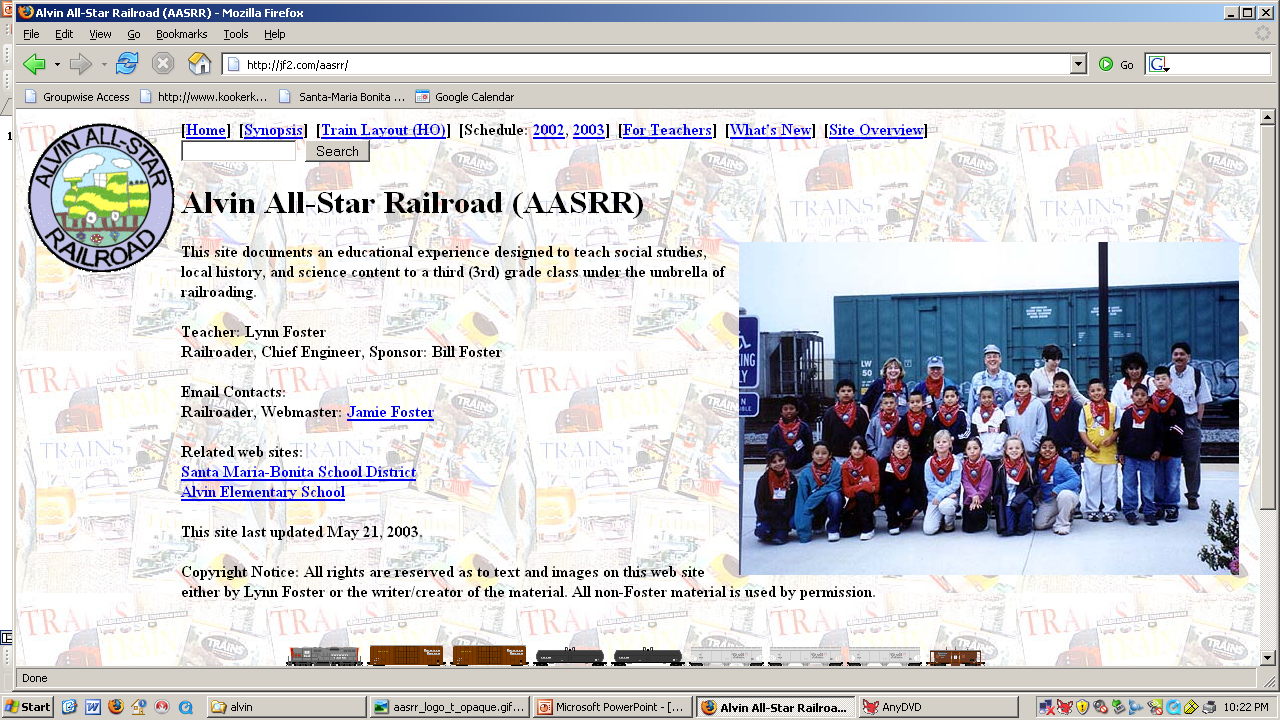 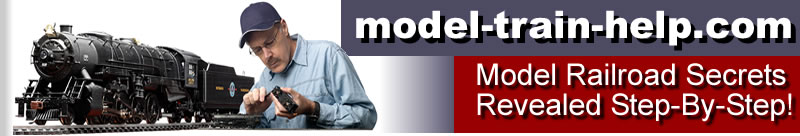 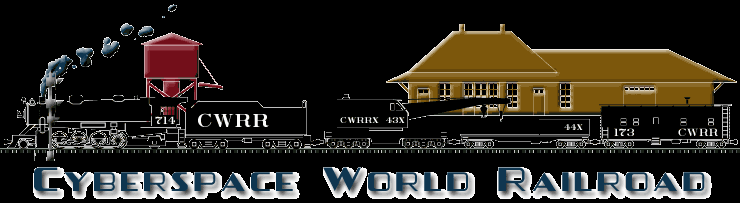 Third Grade
Local History
Social Studies
Science
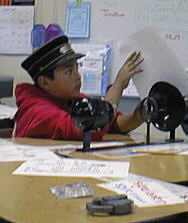 Art
Design the logo 
3-D drawings of historical buildings (pictured at right) 
Timeline images
Modeling of ground and structures on the HO Layout 
Drawings for the Thank You Notes for the 3 field trips
Illustrations for their short story and for their final report.
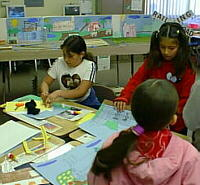 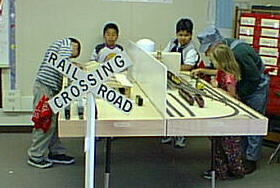 History
Physical evidence 
Railroad realia
Artifacts at the two museums visited (railroad, historical) 
Timeline: around the classroom near the ceiling 
Presentations: 
History of the Santa Maria Valley and the City 
Overview of Railroading in the U.S. 
History of the Santa Maria Valley railroads (several sessions) 
Video: Sugar Beet Trains (Video Rails #VR074) 
Early settlement of the area (Foxen, Miller, Cook, Blosser, Thornburg, etc.) 
Conservation: every part of the sugar beet is used, either for sugar or for cattle feed
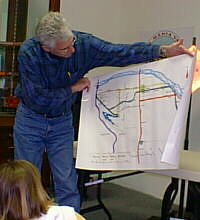 Geography
Relative Location: maps, HO layout, compass directions 
Place characterization: farming, oil, coastal 
Historical movement (Chumash - Settlers - Cities, California Mission trail)
Economics
Farming: sugar beets, cattle, produce 
Natural resources: oil 
Transportation: railroads (major element and umbrella theme for the project)
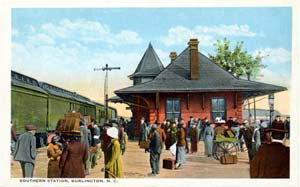 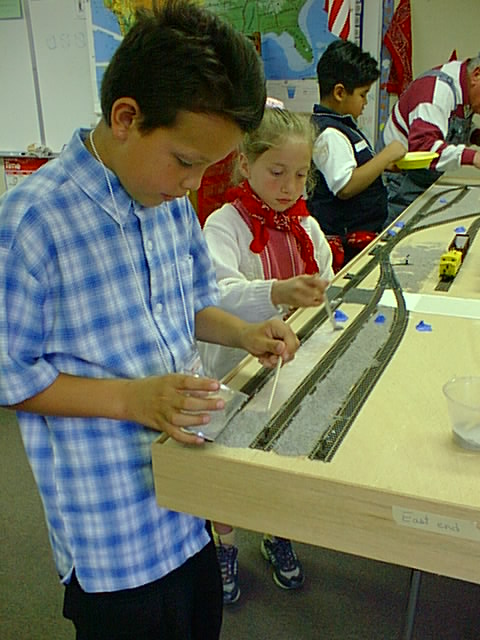 Culture
Chumash 
Early Settlers 
Early churches, schools, mercantiles of Santa Maria
Reading and Writing
Timeline event descriptions 
Short Stories. Using the unit's vocabulary, students wrote a short story including illustrations. 
Final Report. Topics chosen include: the railroads of the valley, the Chumash, train signals, the first school, fire!, Hart House, steam locomotives, Capt. Hancock, the high school, sugar beets, and mule/horse teams. 
Vocabulary. Activities/homework using these words included using them in sentences, crossword puzzles, etc. 
Classroom Library 
Thank You Notes for the 3 field trips
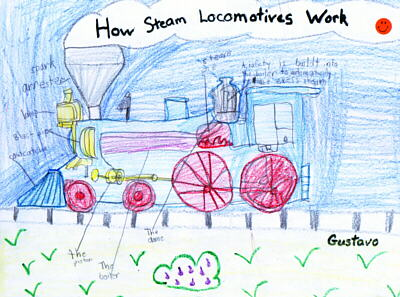 Study Skills
Classroom Library, including reading for main ideas 
Paragraph summaries: each student's building 
Field trips: railroad, railroad museum, historical museum 
Present information in various formats (timelines, paragraphs, pictures, etc.) 
Web research: see the Links section of the Overview page
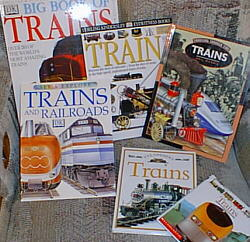 Visual Learning
Observation: field trips (railroad, railroad museum, historical museum, Amtrak trip), books, photos 
Timelines 
Chart: link dates, page numbers (of photos), events 
Interpretation: photos, pictures, illustrations, artifacts all over the classroom 
Symbols: railroad operations 
Visual self-expression: drawings, reports, and other class activities
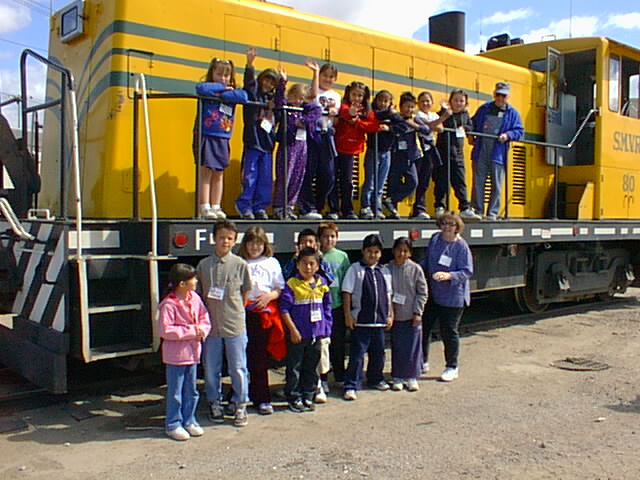 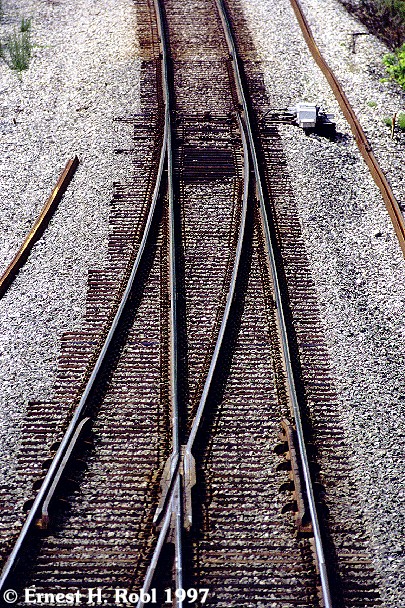 Map and Globe Skills
Read a map, symbols, keys, etc. 
Location, coordinates 
Follow routes 
Scale (the HO train layout is 1:87) and distance 
Construction and use: a 3-D HO layout, layout diagram
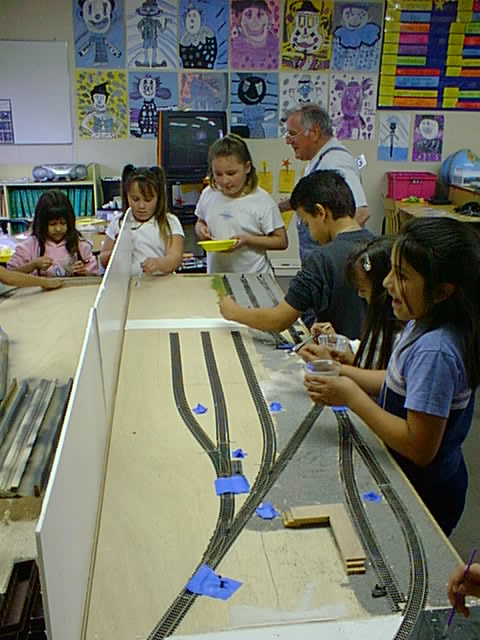 Critical Thinking
Evaluate and judge: search for and report on main ideas 
Solve and conclude: cause and effect (train operations, among others)
T-Beam construction
Very light-weight
Super rigid
From Hal’s book…
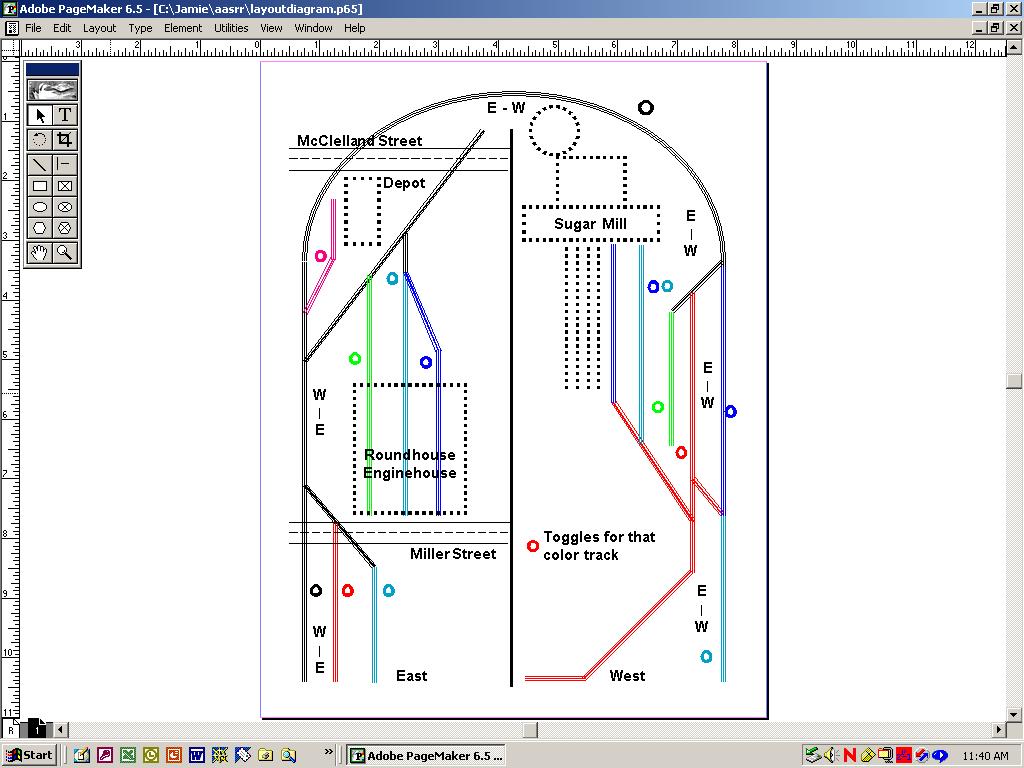 Classroom space is limited. We were allowed a 4x8 area with walk-around area.
The layout was designed so that two operating crews could work, one on each side. The engineers (at the throttle) would be at the top, and two brakeman would be posted along each side to throw turnouts and toggles.
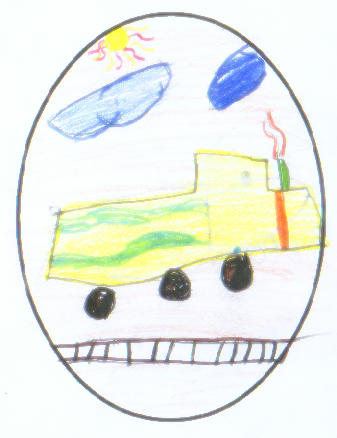 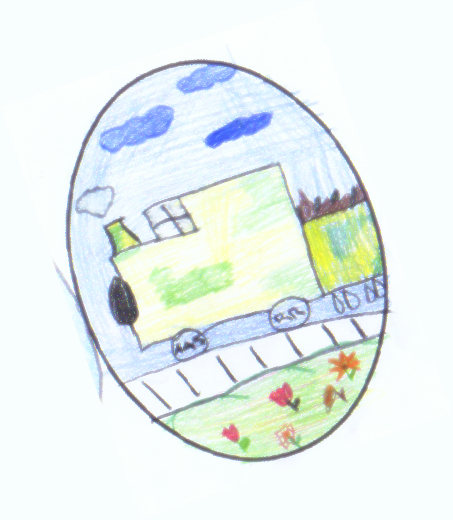 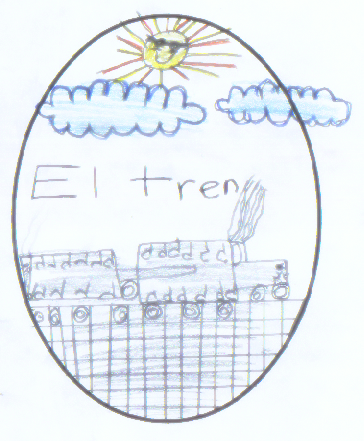 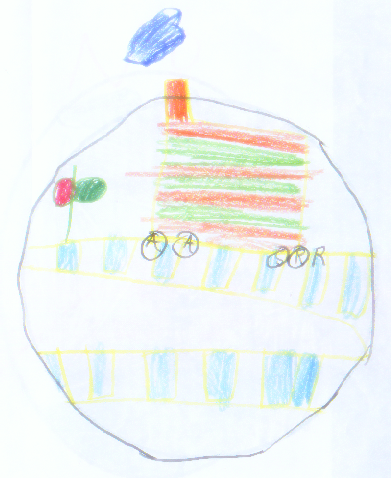 Developing a logo…
The Winner!
Name tags: particularly for field trips, but also to help visitors to the classroom (like the two railroaders leading the class).
Classroom Presentations
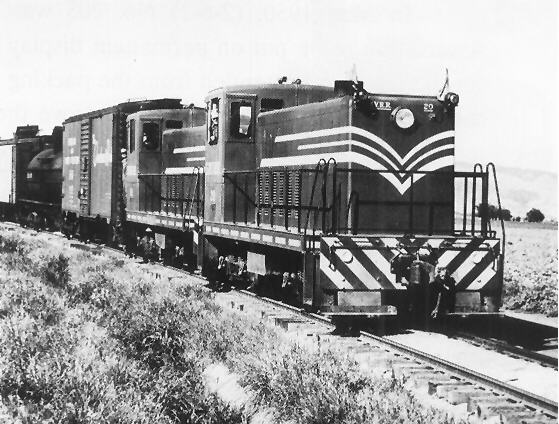 Slides about the history of the Santa Maria Valley Railroad
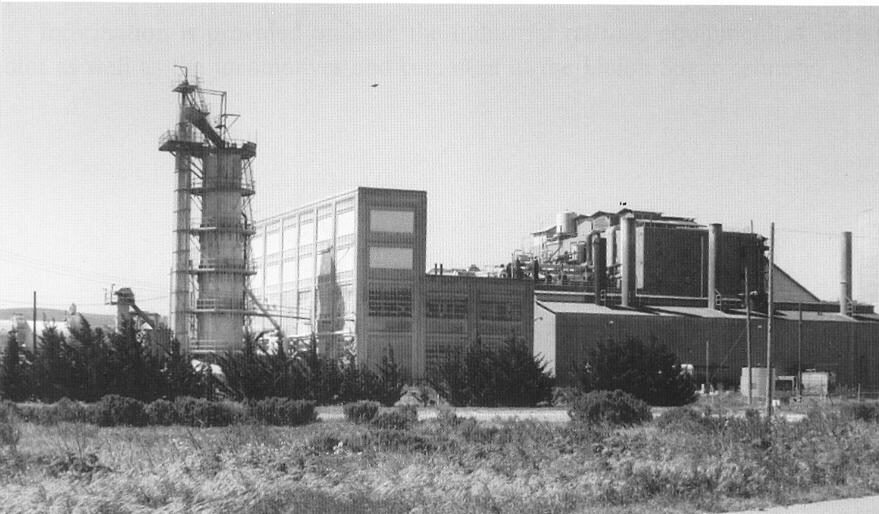 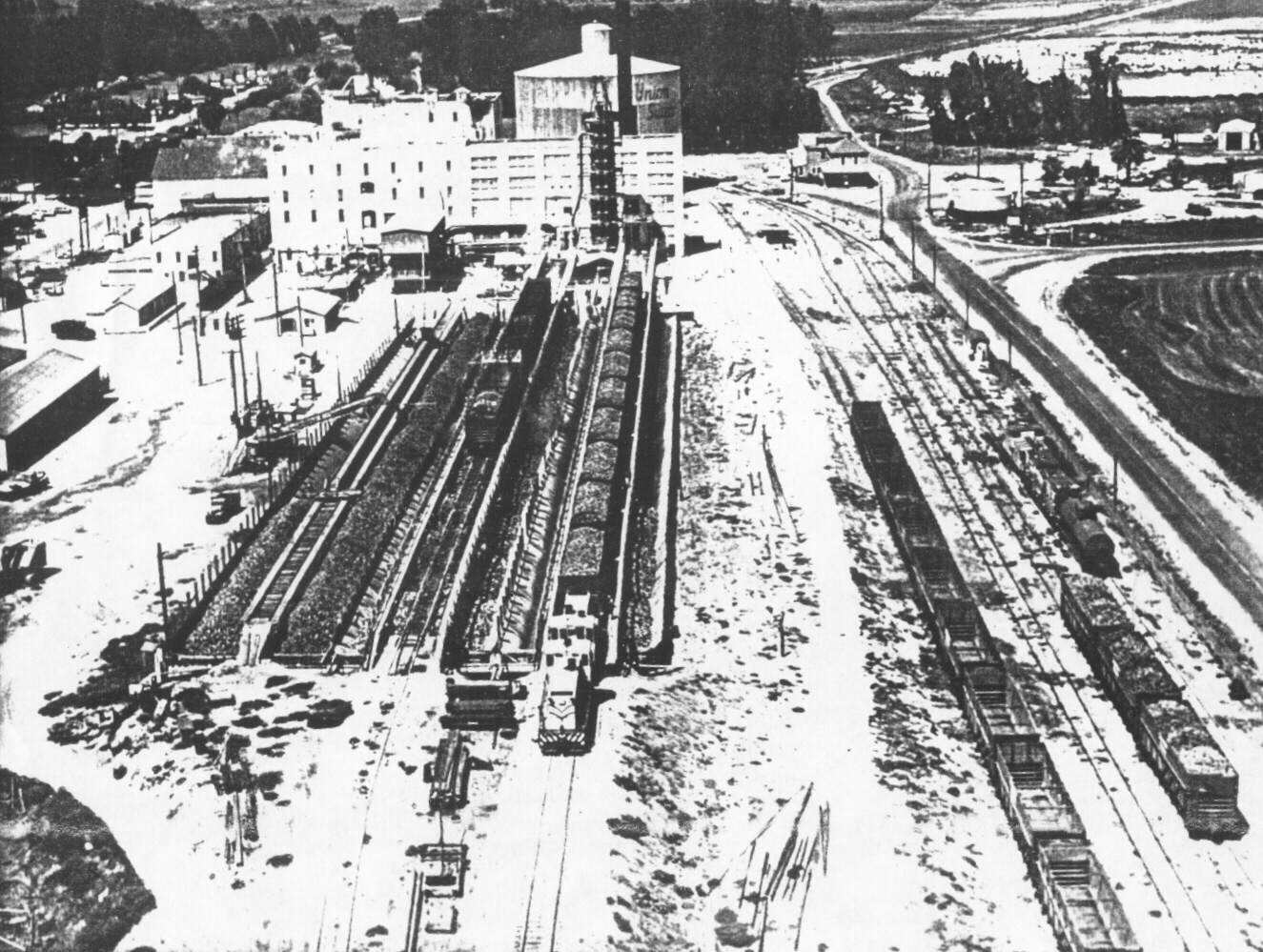 We planted sugar beet seeds.
Layout arrives in the classroom. Lots of finishing needed…
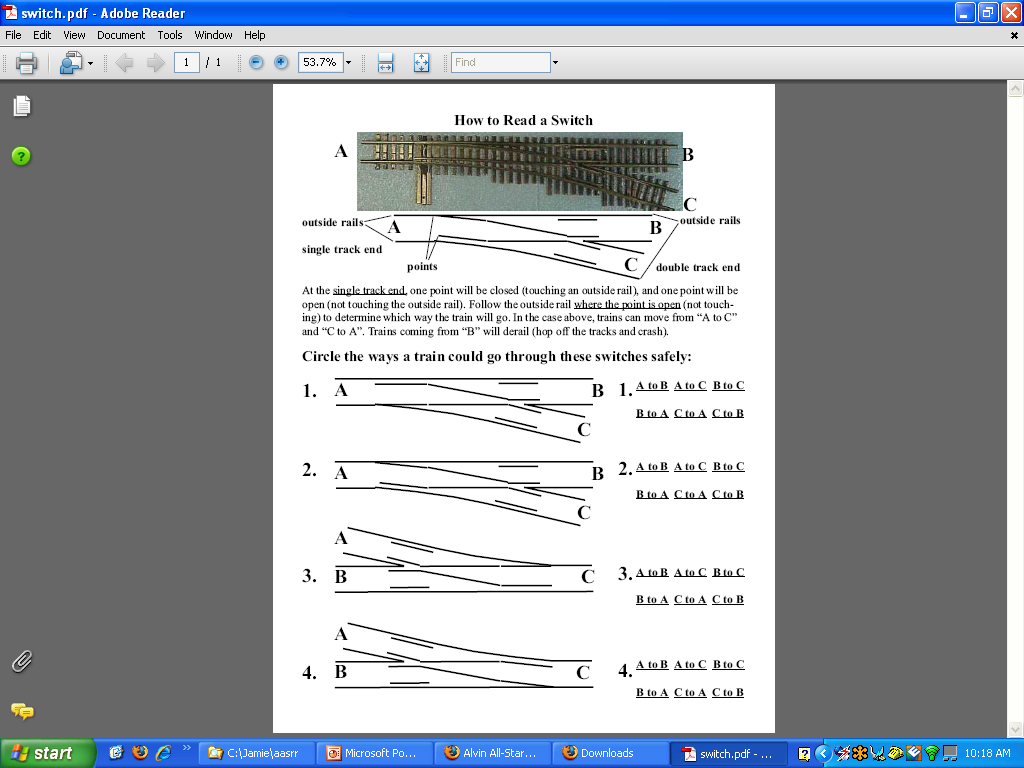 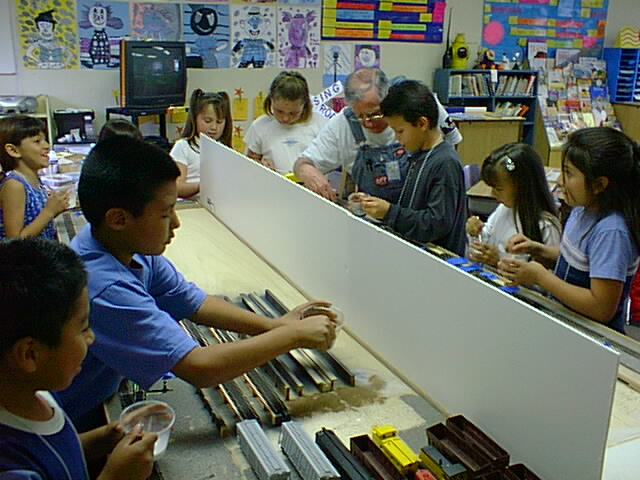 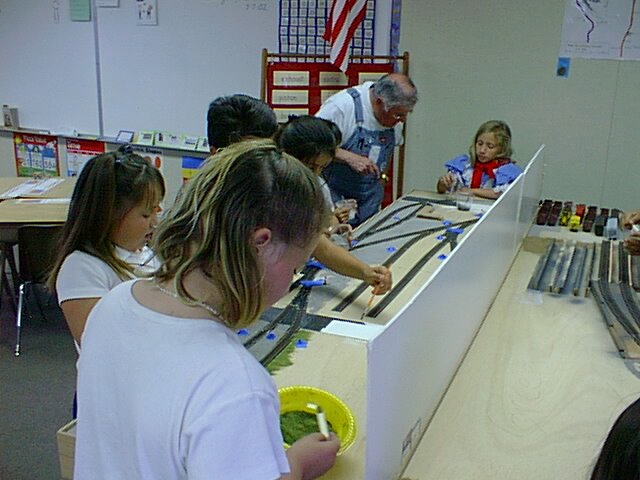 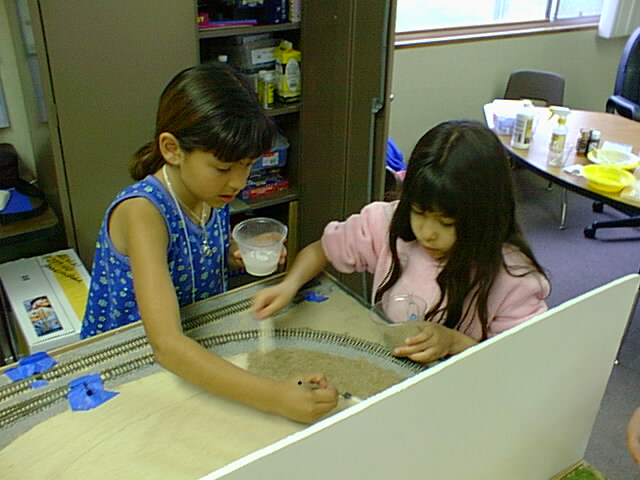 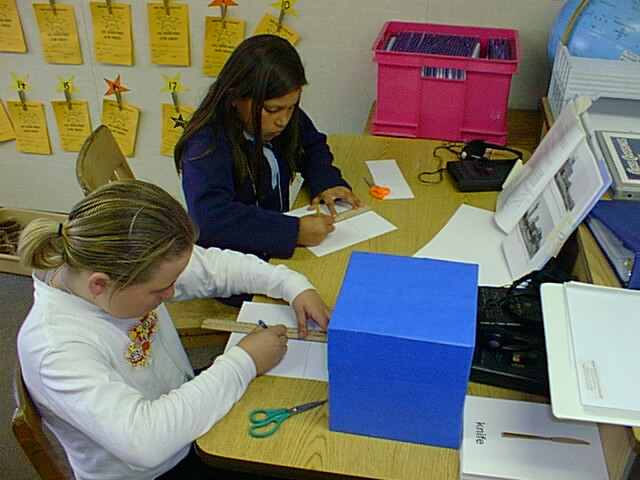 Vocabulary
Signals
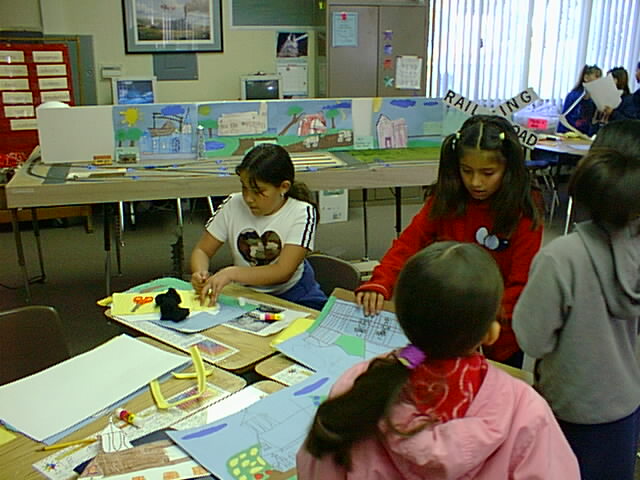 Visiting the Santa Maria Valley Railroad
Visiting the Santa Maria Historical Society’s Museum
Visiting the Santa Maria Valley Railway Historical Museum in the Mall
Amtrak field trip starts at Guadalupe.
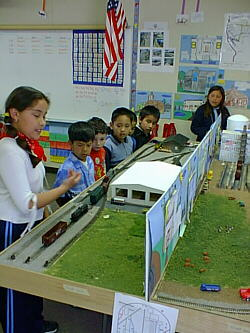 Dress rehearsal for first graders.
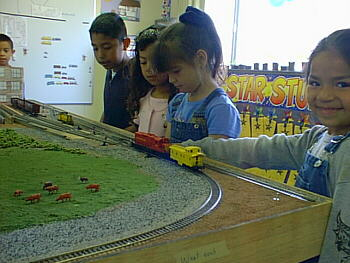 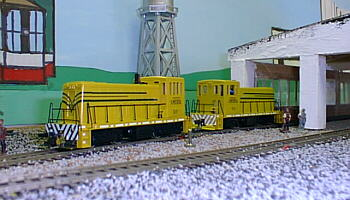 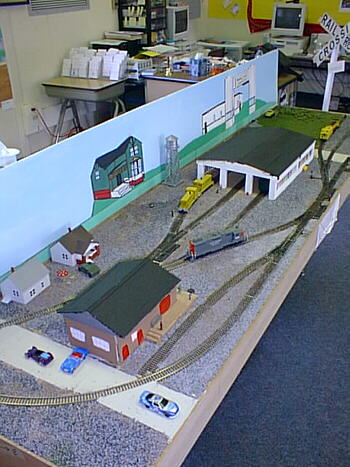 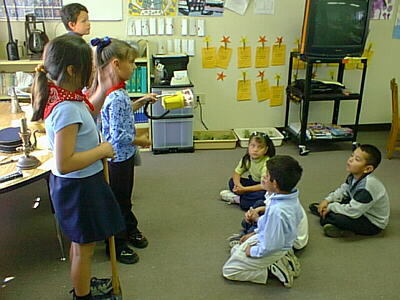 Open House
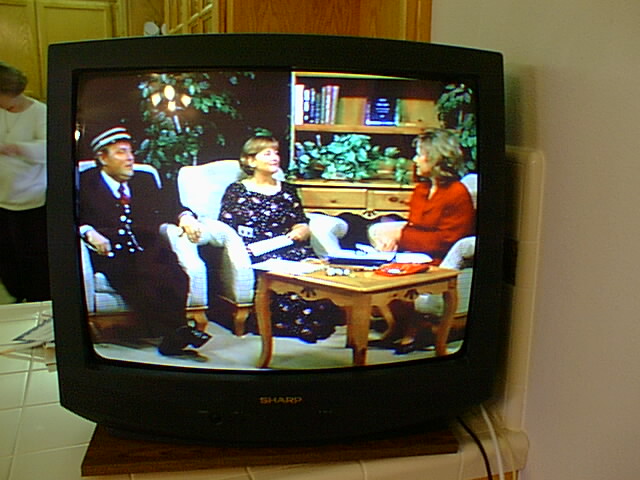 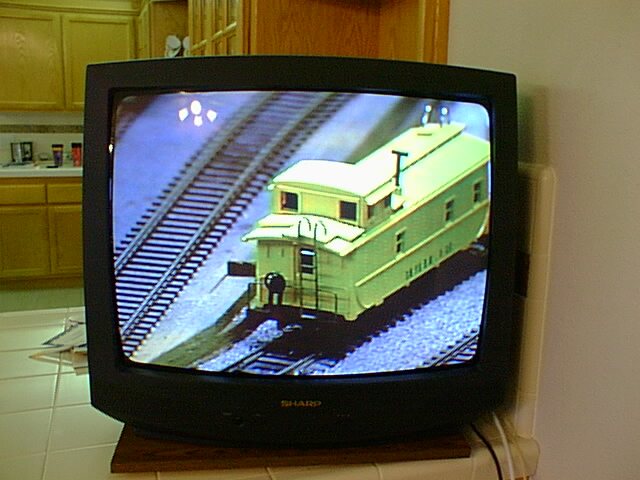 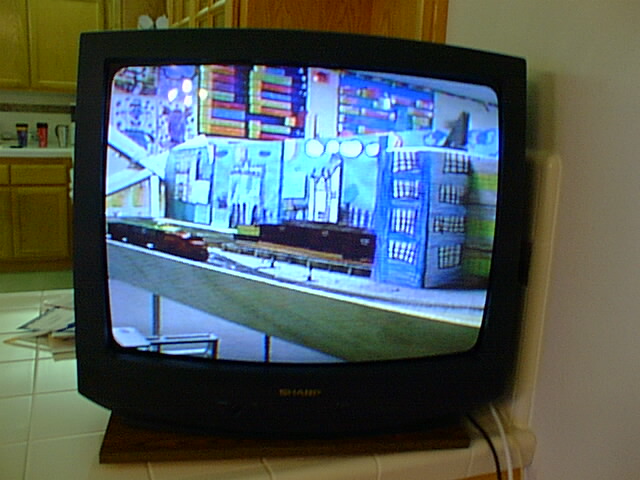 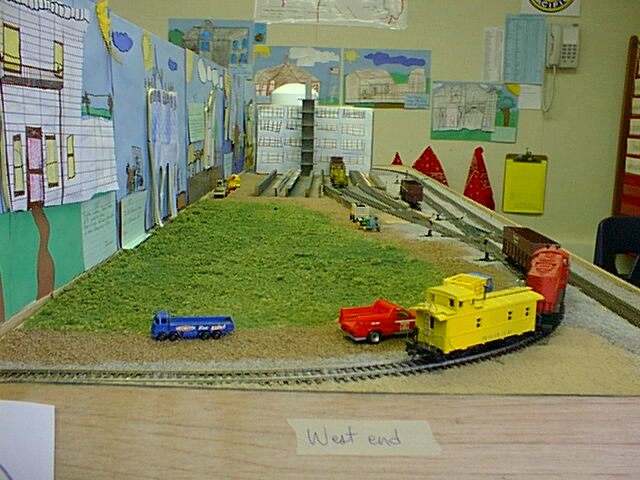 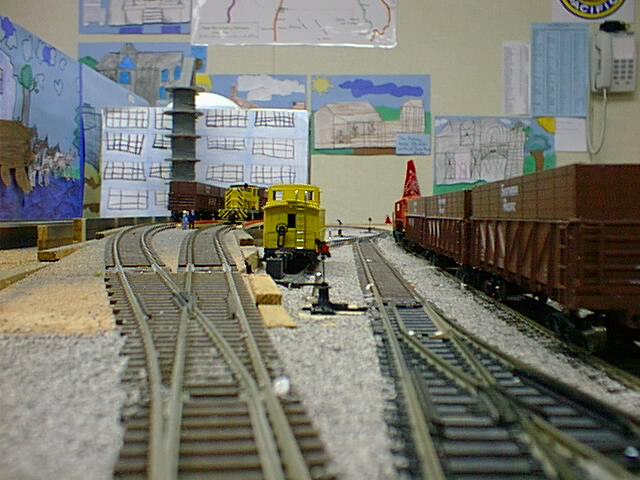 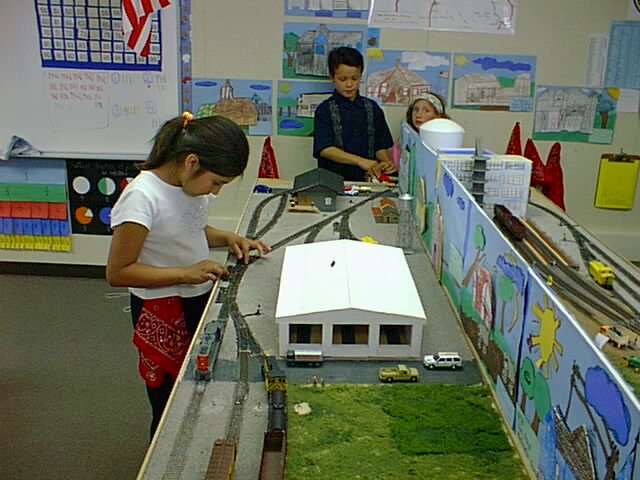 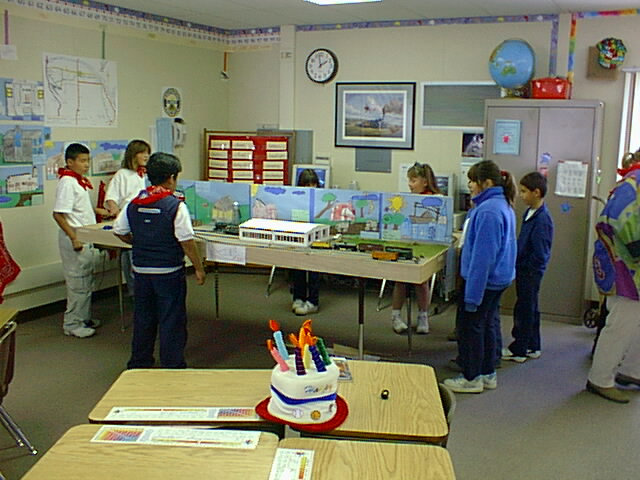 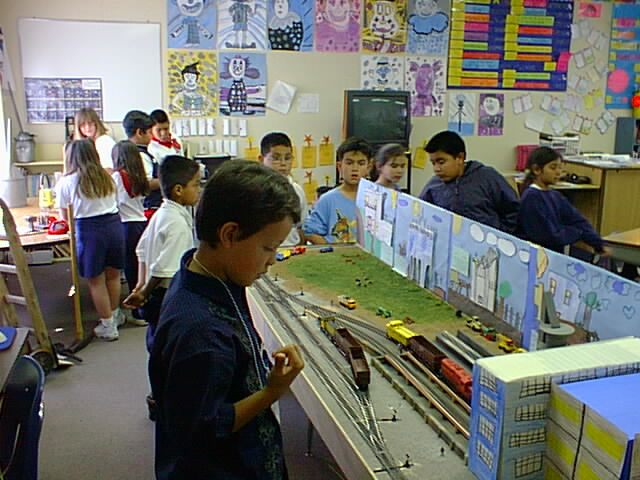 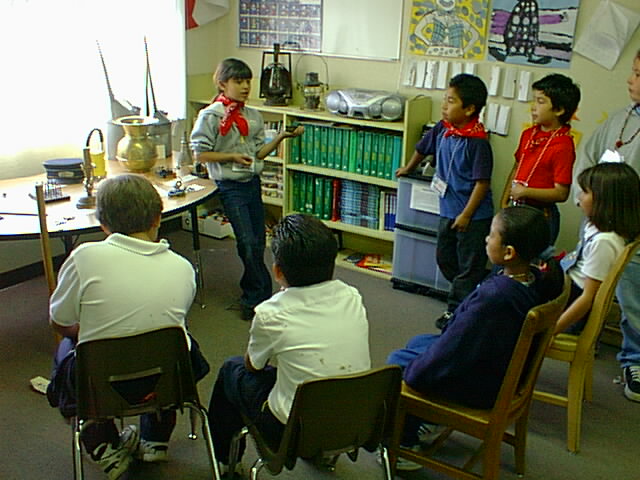 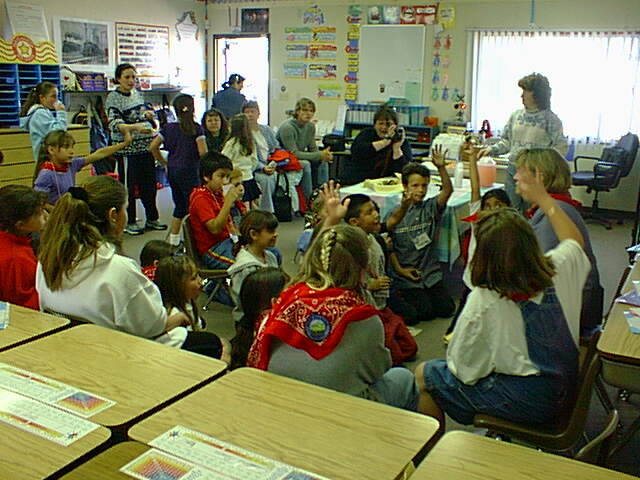 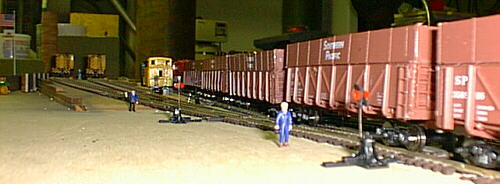 Working late at the sugar mill…